Безопасность детей в киберпространстве
Основные понятия, встречающиеся в теме:
Контент (англ. –содержание, содержимое) – заполнение информационного ресурса.

Киберпространство – виртуальное пространство, в котором циркулируют электронные данные всех компьютеров мира.
Решение проблем безопасности детей в киберпространстве носит
 международный, межведомственный, межнациональный и межконфессиональный характер.
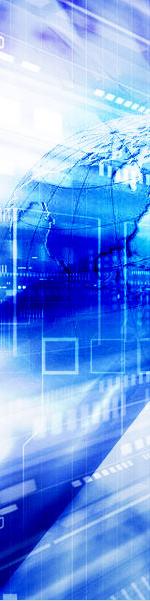 ООН инициировала создание целого ряда документов через свои агентства – ЮНЕСКО, ЮНИСЕФ, Международный Союз Электросвязи
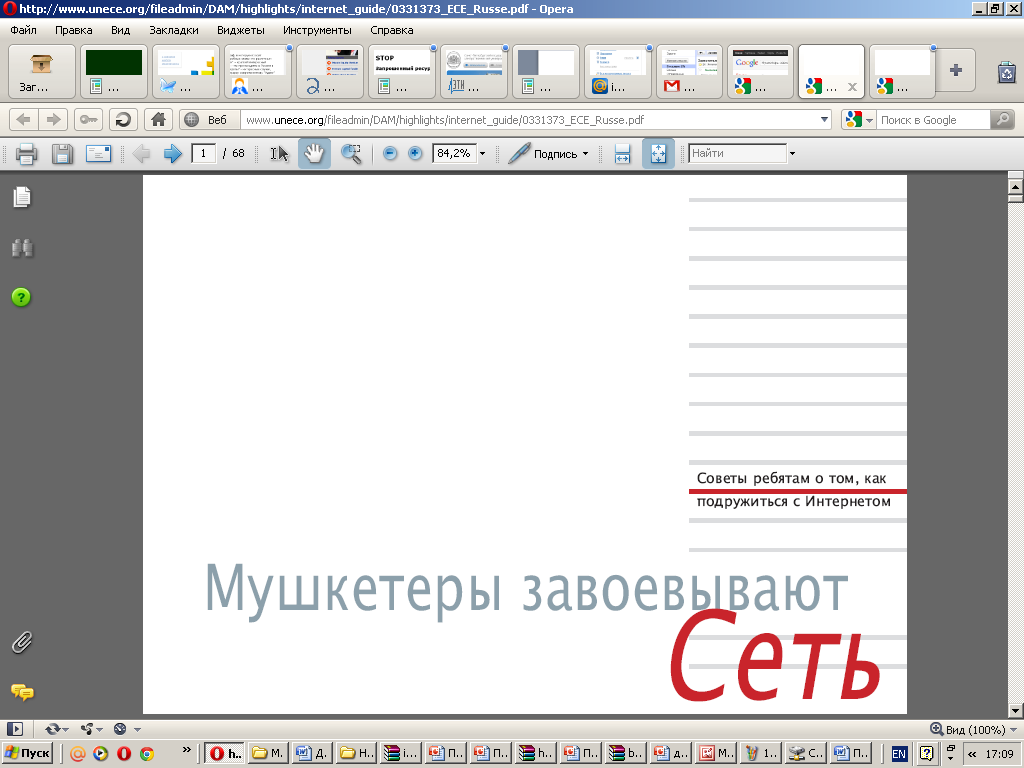 Благодаря ООН появилось пионерское руководство «Мушкетеры завоевывают Сеть», призванное прививать детям основы безопасного поведения и культуру путешествий по Сети.
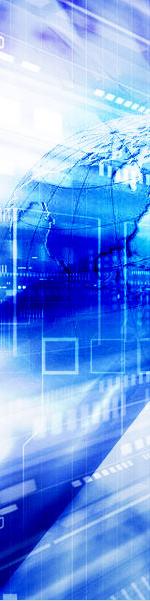 Международным союзом электросвязи была предоставлена в свободном доступе в конце 2010 года серия  пособий на основных языках ООН для родителей, учителей и детей по тематике «Защита ребенка в онлайновой среде».
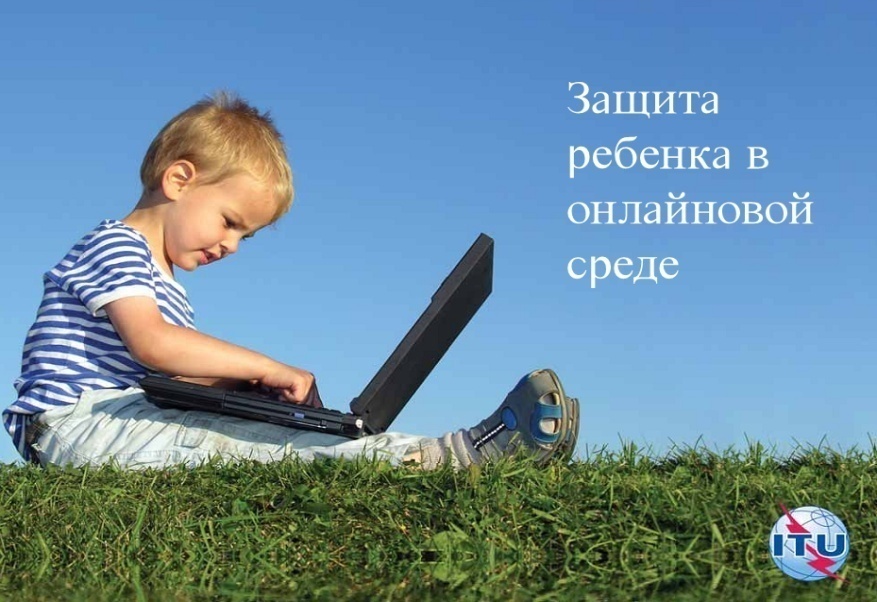 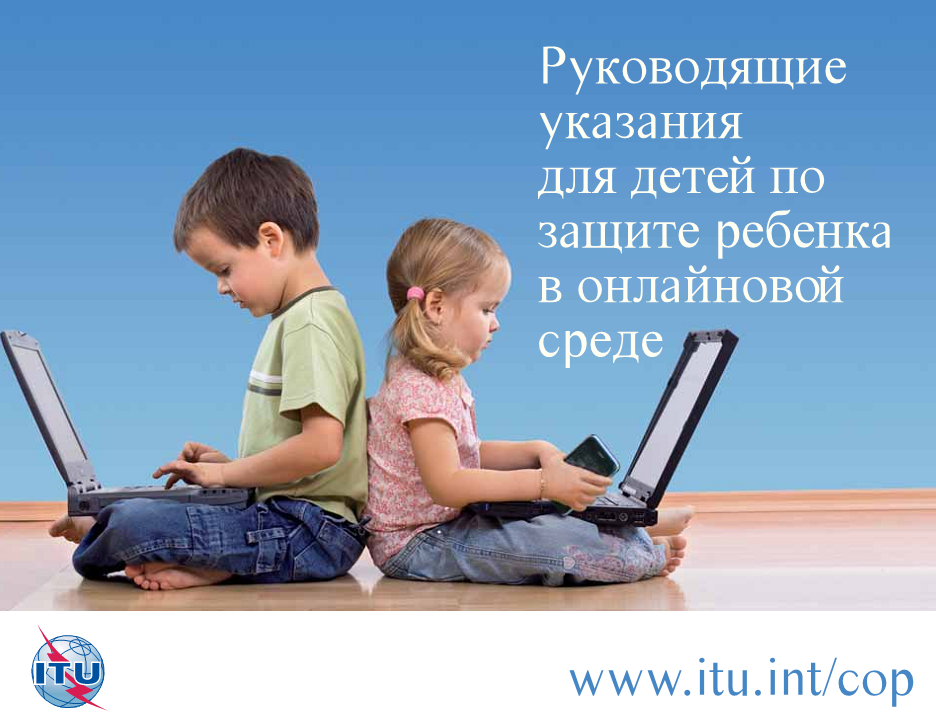 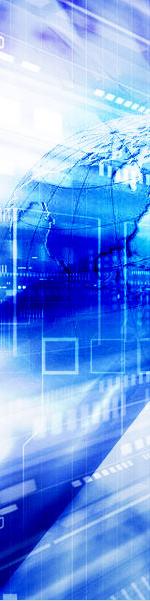 Россия, начиная с 1999 года, 
 провела по этой проблеме 
нижеперечисленные мероприятия:
Круглый стол «Безопасность детей в Интернете» (Москва, 2005 г.);
Международную конференцию «Право и Интернет» (Москва, 1999-2010 гг.);
V Оптинский форум «Наследие России и духовный выбор российской интеллигенции» (Москва – Калуга – Оптина пустынь, 2005-2010 гг.);
VI Евразийский форум «Инфофорум-Евразия» (Москва, 2010 г.);
XIII Всероссийскую объединенную конференцию «Интернет и современное общество» (IMS 2010) и её секционное заседание «Чистый Интернет и проблема безопасности детей в информационном обществе» (Санкт-Петербург, 2010 г.);
Заседание по организации постоянного Оргкомитета Форума безопасного Интернета в России (Москва, 2010 г.);
Всероссийский  Форум  «Защита детей. Модернизация государственной     семейной политики – 2010-2020 гг.» и Круглый стол «Безопасное пространство для детей (образование, культура, коммуникация)
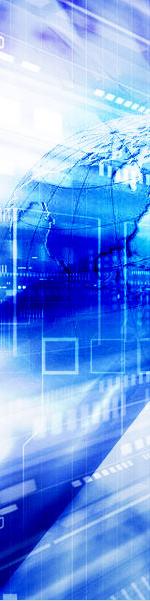 Принятие в России Федерального закона «О защите детей от информации, причиняющей вред их здоровью и развитию»  является основополагающим событием для решения проблем  обеспечения безопасности детей в киберпространстве.


Федеральный закон от 29 декабря 2010 г. № 436-ФЗ
«О защите детей от информации, причиняющей вред их здоровью и развитию»
 
Принят Государственной Думой 21 декабря 2010 годаОдобрен Советом Федерации 24 декабря 2010 года
Действует закон с 1 сентября 2012 года
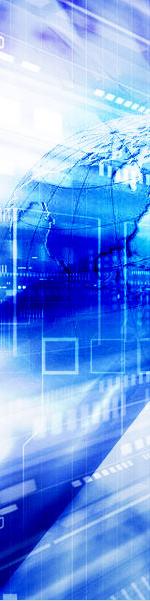 Статья 5. Виды информации, причиняющей вред здоровью и (или) развитию детей
Часть 2. К информации, запрещенной для распространения среди детей, относится информация:
побуждающая детей к совершению действий, представляющих угрозу их жизни и (или) здоровью, в том числе к причинению вреда своему здоровью, самоубийству;

2) способная вызвать у детей желание употребить наркотические средства, психотропные и (или) одурманивающие вещества, табачные изделия, алкогольную и спиртосодержащую продукцию, пиво и напитки, изготавливаемые на его основе, принять участие в азартных играх, заниматься проституцией, бродяжничеством или попрошайничеством;
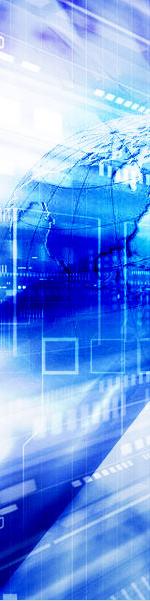 3) обосновывающая или оправдывающая допустимость насилия и (или) жестокости либо побуждающая осуществлять насильственные действия по отношению к людям или животным, за исключением случаев, предусмотренных настоящим Федеральным законом;

4) отрицающая семейные ценности и формирующая неуважение к родителям и (или) другим членам семьи;

5) оправдывающая противоправное поведение;

6) содержащая нецензурную брань;

7) содержащая информацию порнографического характера.
Часть 3. К информации, распространение которой среди детей определенных возрастных категорий ограничено, относится информация:
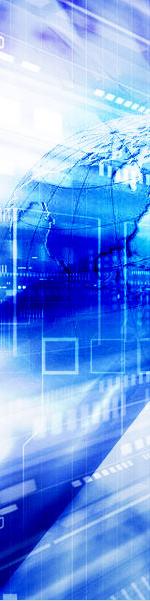 представляемая в виде изображения или описания жестокости, физического и (или) психического насилия, преступления или иного антиобщественного действия;

2) вызывающая у детей страх, ужас или панику, в том числе представляемая в виде изображения или описания в унижающей человеческое достоинство форме ненасильственной смерти, заболевания, самоубийства, несчастного случая, аварии или катастрофы и (или) их последствий;

3) представляемая в виде изображения или описания половых отношений между мужчиной и женщиной;

4) содержащая бранные слова и выражения, не относящиеся к нецензурной брани.
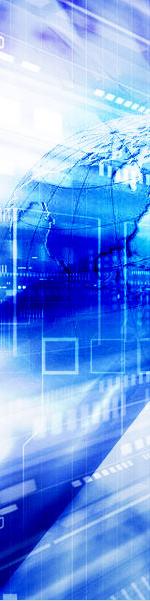 Глава 2. Классификация информационной продукции
Статья 6. Часть 3. Осуществление классификации информационной продукции
информационная продукция для детей, не достигших возраста шести лет;

2) информационная продукция для детей, достигших возраста шести лет;

3) информационная продукция для детей, достигших возраста двенадцати лет;

4) информационная продукция для детей, достигших возраста шестнадцати лет;
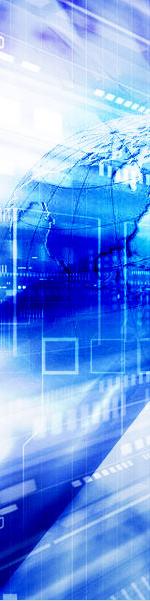 Последний круглый стол и Всероссийский видеомост по теме «Медиа-безопасность детей, подростков и взрослых»состоялся 2 февраля 2012 года в Санкт-Петербурге
Санкт-Петербургское отделение Российского детского фонда (председатель правления Санкт-Петербургского отделения РДФ Валентина Матвеева) принимает участие в реализации решений Всероссийского форума «Защита детства. 
Модернизация государственной семейной политики 2010 – 2020 г.г.» конкретным делом – созданием информационно-ресурсной службы нового российского социального проекта.
 Его работа поможет не только способствовать обеспечению безопасности детей в информационном пространстве, но и сформировать политику «Чистого Интернета» в интересах семьи и детства.
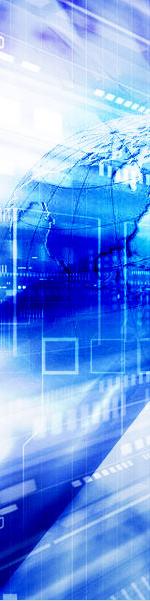 Положительным опытом формирования навыков  работы с информацией у детей поделилась журналист, председатель Северо-западного отделения Лиги юных журналистов Мария Калинко.
Санкт-петербургское отделение проводит фестиваль школьных СМИ совместно со школьными учителями информатике под  девизом «Остаться в живых».
В настоящее время создается сайт, где ежемесячно будет публиковаться интернет-газета.
Специалисты рабочей группы по продвижению программы «Чистый Интернет» Северо-Запада представили уже созданные русскоязычные ресурсы:

- факультативный школьный курс «Основы безопасности жизнедеятельности в сети Интернет «ОБЖИ»(Петроградский район);
- создается программа «Воспитание и образование детей младшего возраста;
- создается журнал «Начальная  медиатека»;
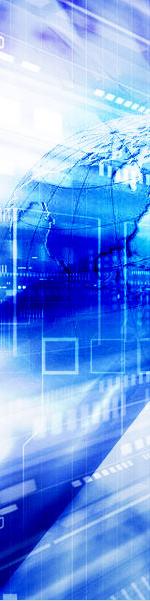 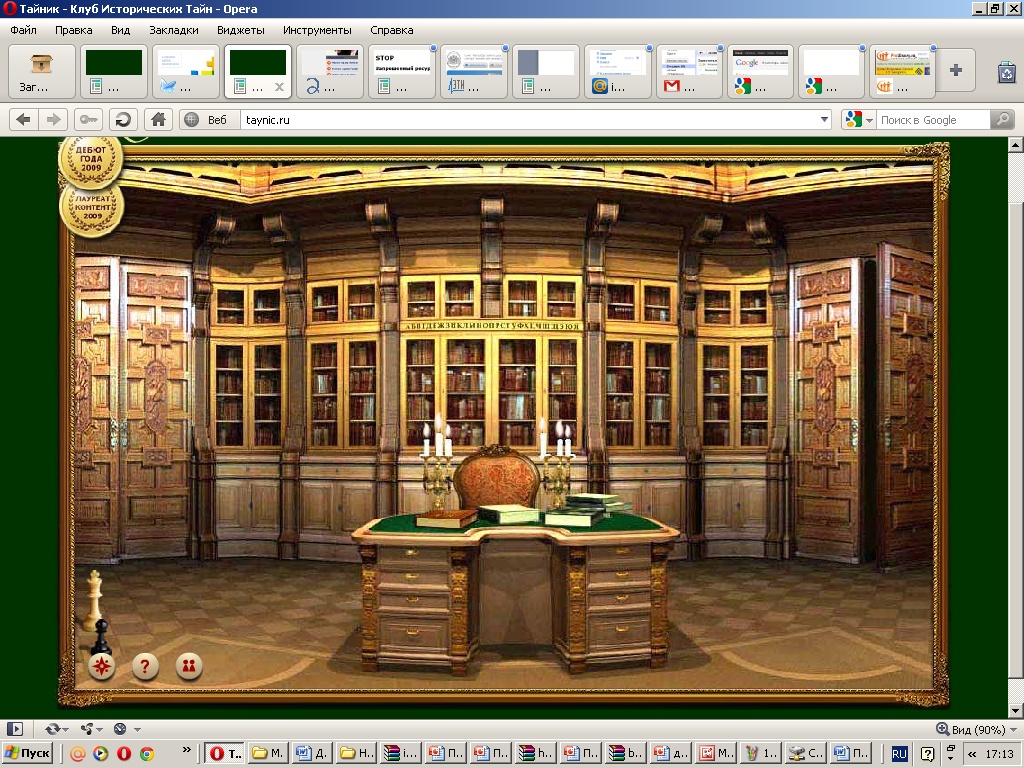 «Тайник - Клуб исторических тайн» (http://taynic.ru/)
«Жизнь по законам.Разумный выбор.»(http://lifebylaws.ru/project-news/media-sec.html)
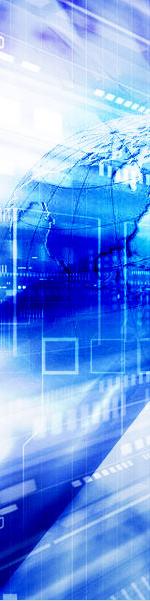 Программы,  доступные для загрузки из Интернета:
Один дома – программа-фильтр, защищает ребёнка в сети Интернет от негативной информации и «взрослых» сайтов.

Родительский контроль – специальный компонент в составе программного обеспечения, призванный ограничить доступ ребенка к определенным интернет-сайтам, а также локальным файлам или папкам на вашем компьютере.

KidsControl – программа для ограничения доступа детей к нежелательным ресурсам в Интернете и контроля времени нахождения в Сети.

NetPolice Child – фильтр для негативной и опасной информации в Интернете.